מָה קָרָה לַשִׂמְלָה הַחֲדָשָׁה?
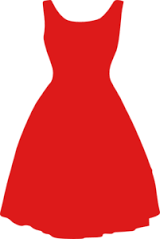 מתוך: בסוד האותיות ד"ר כהרמלה לגנטל נשר
מצגת: פורית אברמוב
קָנִיתִי שִׂמְלָה חֲדָשָׁה.
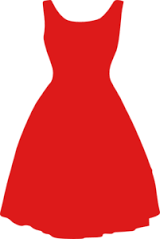 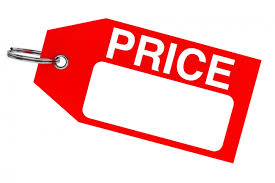 400 ש"ח
מצגת: פורית אברמוב
אָהַבְתִי מְאוֹד אֶת הַשִּׂמְלָה הַחֲדָשָׁה שֶׁלִי.
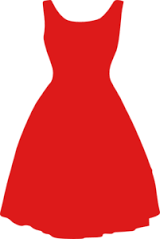 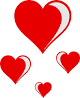 מצגת: פורית אברמוב
הַשִּׂמְלָה עִם פְּרָחִים צִבְעוֹנִיִים.
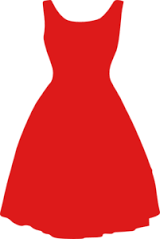 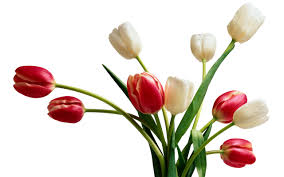 מצגת: פורית אברמוב
הַשִּׂמְלָה נִקְרְעָה.
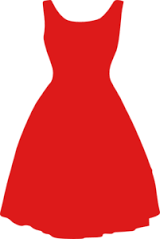 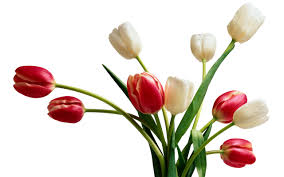 מצגת: פורית אברמוב
הִתְעַצַּבְתִּי מְאֹד.
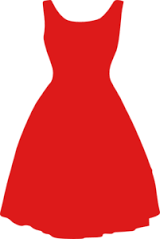 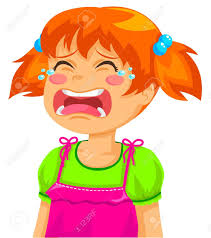 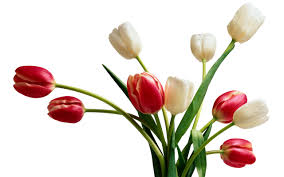 מצגת: פורית אברמוב